Using MEDES
Background Information and Helpful Tips 

Missouri Eligibility Determination and Enrollment System (MEDES)
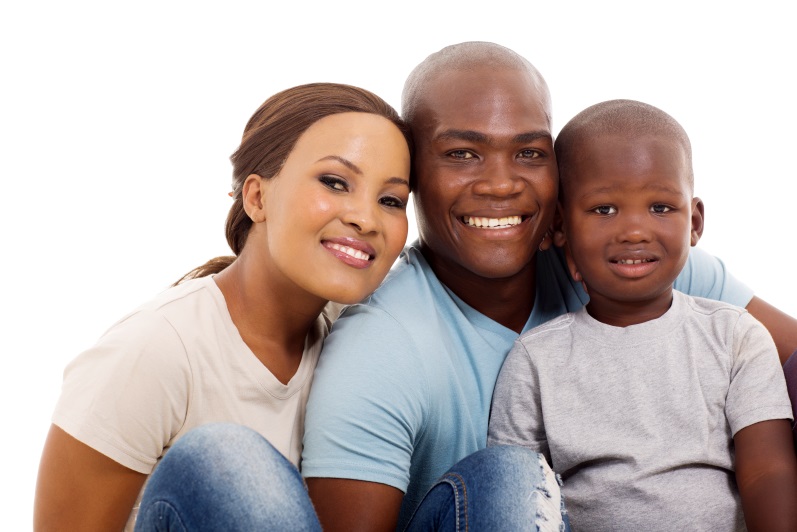 Brian Kinkade, Director, Missouri Department of Social Services
Julie Gibson, Director, Missouri Family Support Division
Presenters
Julie Gibson, Director
Family Support Division, Missouri Department of Social Services

Dwight Fine, MEDES Partner Coordinator
Family Support Division, Missouri Department of Social Services

Robin Gerstner, Certified Application Counselor
Samuel U. Rodgers Health Center, Kansas City, Missouri
Julie Gibson
2
Why Help Customers Apply On-Line?
Many consumers cannot navigate the on-line application without your help.

Because it is easy, and they get a much faster decision from FSD.  

It reduces the backlog of pending applications at FSD.

We get approvals in less than a month.
Julie Gibson
3
mydss.mo.gov
Julie Gibson
4
“Apply for Health Care” or “Login to a Health Benefit Account”
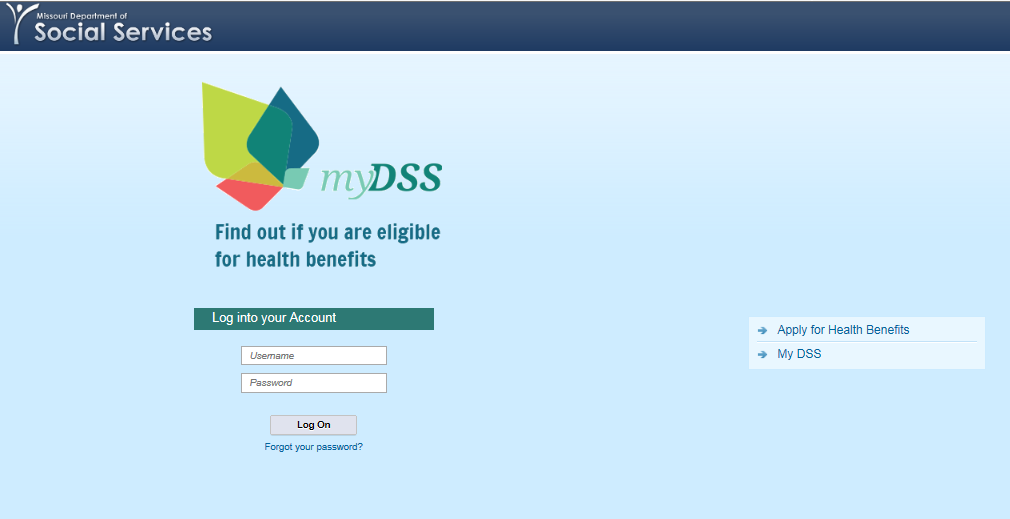 Julie Gibson
5
Apply for Health Benefits Pre-screening Calculator
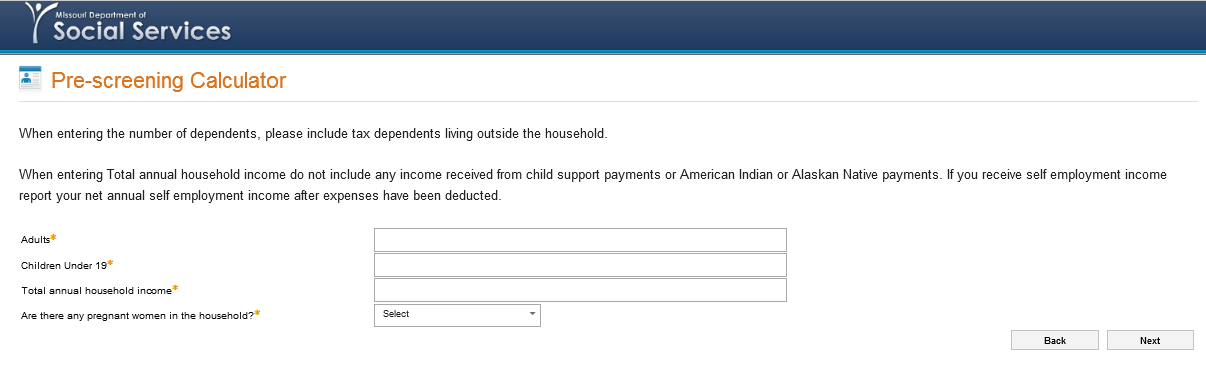 Julie Gibson
6
Pre-screening Results & Creating an Account
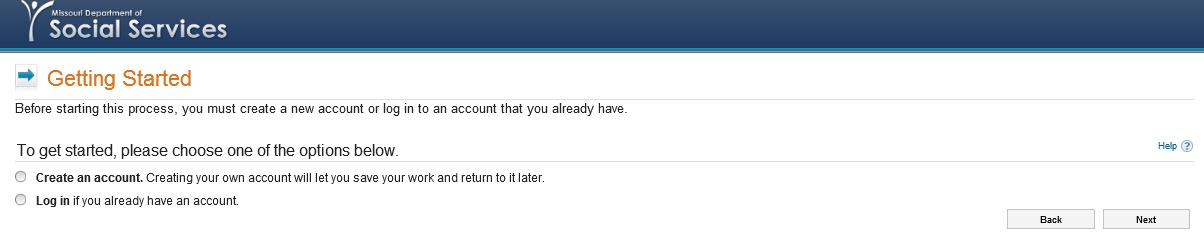 Julie Gibson
7
“Application Checklist”MAGI & Adult
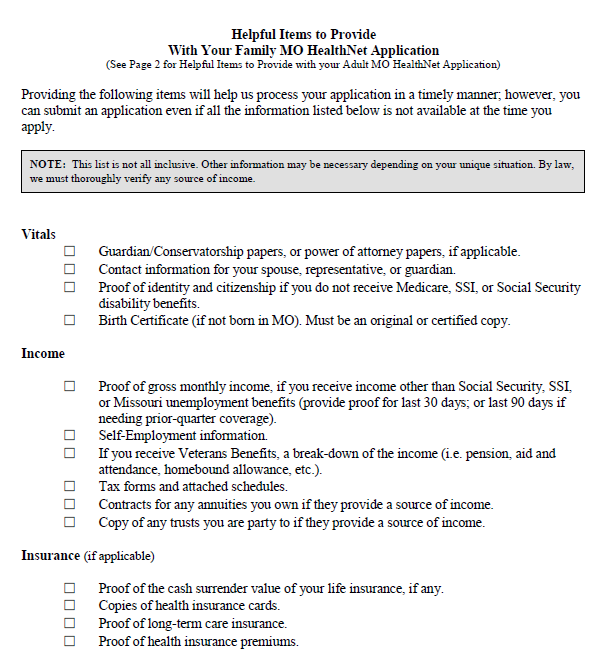 Julie Gibson
8
Frequently Asked Questions
FAQs cover several topics related to FSD programs.

Search by any “word” or “phrase.”
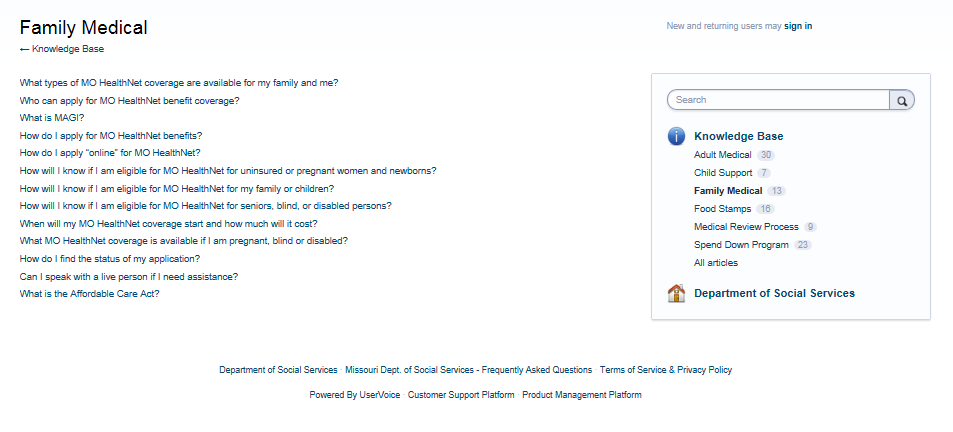 Julie Gibson
9
“What Other Benefits Do I Qualify For?” Pre-Eligibility Tool
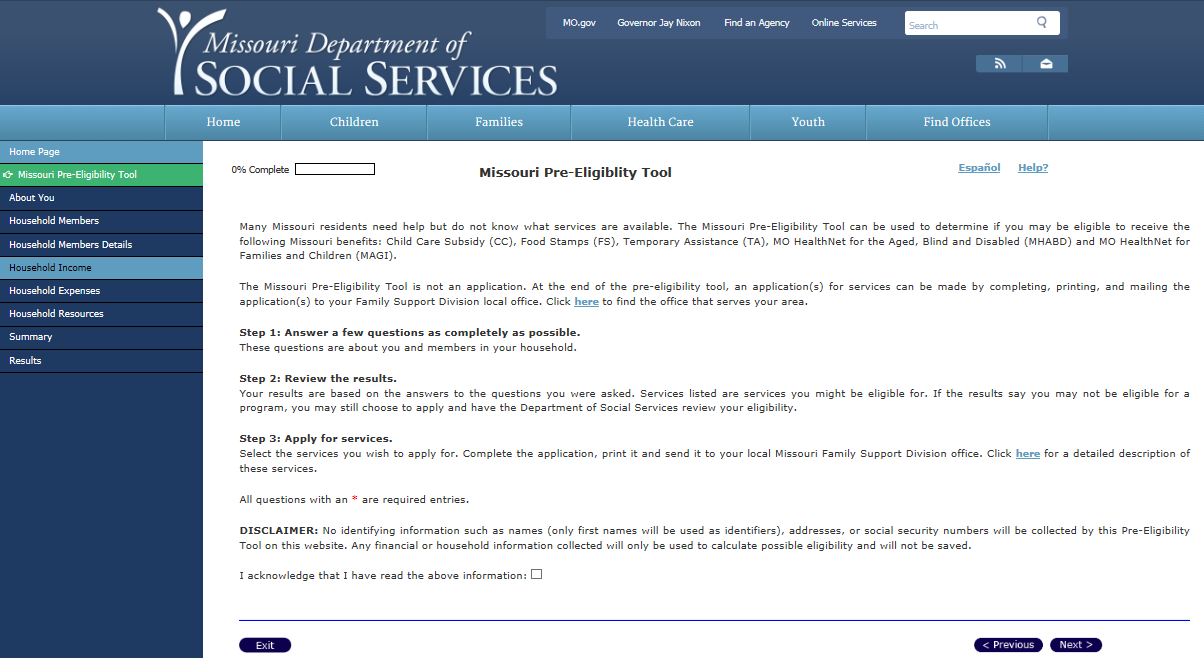 Julie Gibson
10
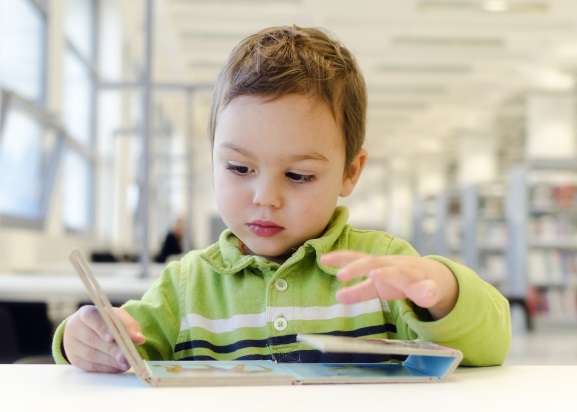 Authorized Representative
Submit Applications
Track Applications
Submit Supporting Documentation
Robin Gerstner
11
Authorized Representatives Can Track Consumer Applications
Track your consumer’s on-line applications and check your client’s ACTIVE status using EMOmed, MO HealthNet’s portal system. 

Assisters working for Health Centers can register for EMOmed using their Health Center’s NPI number.

Consumers fill out the Authorized Representative form (IM-6AR), so assisters can advocate for them on-line and over the phone with FSD.

If your consumer’s application is pending for more than 30 days, contact FSD.MEDES@dss.mo.gov
Robin Gerstner
12
Authorized Representative Forms
IM-6AR:  The Authorized Representative form can be used to appoint an individual or organization to represent the customer.
http://dss.mo.gov/fsd/formsmanual/pdf/im-6ar.pdf 

IM-6ARR:  The Authorized Representative Revocation form is used to remove the appoint an individual or organization from representing the customer.
http://dss.mo.gov/fsd/formsmanual/pdf/IM-6ARR-IM-Authorized-Representative-Revocation.pdf
Robin Gerstner
13
Supporting Documents Required (Verification and Evidence by FSD)
Remember to scan and submit:

Driver’s License or government-issued photo ID of anyone over 17 years old in the household.
Social Security number for anyone in the household. 
Birth Certificates for any children (under 18 yrs.) in the household (if born outside of Missouri).
Permanent Resident Cards for legal immigrants (if applicable), or Certificate of Naturalization or Citizenship (if applicable)
Income Verification:
Self-employment:  Most recent federal income tax return, including Schedule C.
Earned income:  Pay stubs for one month (five if paid weekly and three if paid biweekly).
If Unemployed:  Denial letter from Dept. of Unemployment, or a form (IM-12) filled out by last employer.
If parent’s earned income makes children CHIP eligible:  Two insurance quotes (IM-5).
Robin Gerstner
14
Supporting Documents Required (Verification and Evidence by FSD)
Always Try to Scan/Send Everything at Once.  
If you must send separately, always include the cover page and first page of the application.  

Acting As Your Own Authorized Representative (IM-6AR) 
Electronically fill in all of the designated sections with:  
Your name, Phone & Address.  
CHECK:  YES and APPLICATION.  You are acting as an Authorized Representative for THIS application ONLY. 
Fill out the bottom of the form with Name, Address, and Phone. 

Your Name will be used to apply for benefits, and YOU will sign your name at the end of the Application.
Robin Gerstner
15
When Serving as an Authorized Representative
Access consumer’s information on EMOmed, using name, date of birth or DCN #.

Verify consumer’s DCN #.

Verify Consumer’s Address. If incorrect, file a Change of Address form.

Verify ACTIVE status.

If status is Active, and consumer has not designated a Managed Care Provider, help them call 1-800-348-6627 and select number one.
Robin Gerstner
16
Social Security Documentation
A Social Security number is recommended, but not required for applying or gaining Medicaid coverage for parents or their children.

A parent can apply on behalf of their U.S. born child even if the parent is undocumented.  

A Social Security number is required to maintain Medicaid coverage.

Consumers have 90 days to produce a Social Security number or a letter from SSA stating they have applied and are waiting to receive their cards.  Failure to provide this information will result in termination of benefits.

Uploading this letter is sufficient for keeping the coverage from being terminated.
Robin Gerstner
17
Unique CHIP Issues
Children’s Health Insurance Program (CHIP)

CHIP monthly premium payment is the same, regardless of the number of children.   Example:  If the payment is $28, it is $28 a month, even if there are 3 children in the family.  It is NOT $28 per child.

If a premium is due, coverage will not commence until the premium is paid.

If you have questions, call the CHIP Payment Center:  1-877-888-2811

CHIP Payment Vouchers have the payment voucher for the next month attached to the bottom.  This eliminates mailing out a voucher each and every month. 
Tell your clients!

CHIP- ME Code 71, 72:  No Premium CHIP Coverage.  
 
CHIP-Coded 73, 74, 75:  Premium CHIP Coverage.   Will close out when non-payment reaches 90 days. Medicaid will quit mailing payment vouchers after 3 months, but the client’s Medicaid can be activated by a payment.
Robin Gerstner
18
A Completed Packet Includes
Verification Cover Sheet:  Mark if it is . . .
	MHK - MO HealthNet for Kids
	MHF - MO HealthNet for Families
	MPW - Medicaid for Pregnant Women, or
	UWHS - Uninsured Women’s Health Services.

First page of printed MO HealthNet application.

Authorized Representative Form.

MO HealthNet -Rights and Responsibilities Signed by Applicant.

ALL previously mentioned documentation needed to support the application.
Robin Gerstner
19
Queue Management
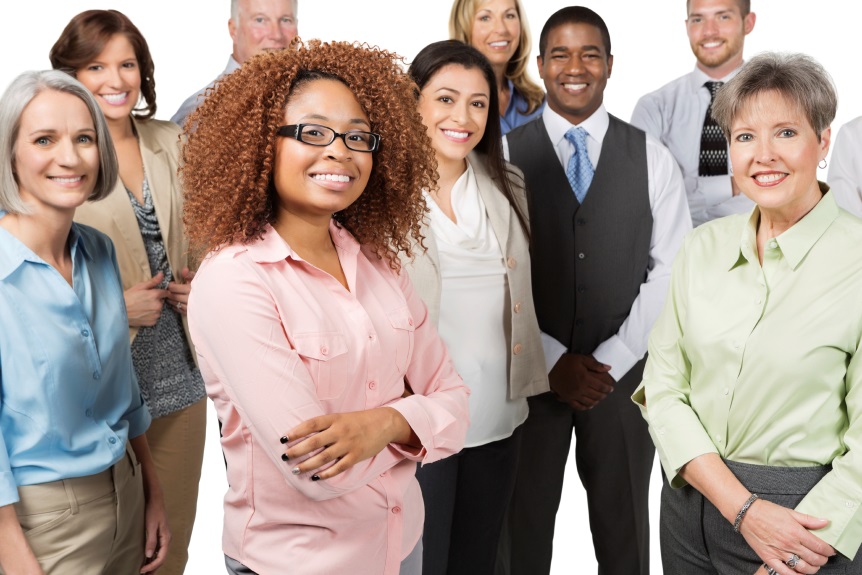 Dwight Fine
20
QUEUE MANAGEMENT PROCESS
Submission of Requests for Supporting Documentation

We established the following email accounts to use when submitting documentation to FSD MAGI Processing Centers.  

The email addresses channel your documentation to the appropriate queue to expedite processing.
Dwight Fine
21
Dwight Fine
22
Dwight Fine
23
Dwight Fine
24
Suggested Subject Linesfor documents submitted by email or fax
NOTE:  Email addresses established by FSD are used to route your applications and supporting documents to the appropriate MAGI Processing Center.  They will be processed by trained caseworkers. 
Enter words in BOLD on the subject line for documents being submitted by email. 
Use the same words on the cover sheet for documents submitted by fax.

Add a Pregnancy:  You are submitting a form requesting that we add pregnancy coverage to a client who is already a part of an active MEDES case. 

Backdating:  This is to be used when an individual’s coverage on MXIX or MMIS does not go back to the correct date of coverage based on the application. 

Emergency Coverage Needed:  This is used only for those cases where care is needed immediately, inpatient stays or prescriptions are needed immediately.

EMCIA (Emergency Medical Care for Ineligible Aliens):  Request for coverage for ineligible aliens for emergency medical care.
Dwight Fine
25
Suggested Subject Linesfor documents submitted by email or fax
High Risk Pregnancy:  Patient has risk factors indicating a high risk pregnancy.

Initial IVR Email Request:  When you want to know if an application has been filed; and, if so, what is the status of the application, what information is required to complete the application process.

Newborn:  Requesting coverage for a newborn using the newborn spreadsheet. 

Old Applications:   Applications pending more than
15 days for MPW applications; and,
30 days for family applications.

Presumptive Eligibility/TEMP Coverage:  Applicant has gaps between PE/TEMP coverage and start date for Medicaid coverage.

PQ:  This is used when the individual’s regular coverage start date is correct but prior quarter coverage was requested and not reflected on MXIX or MMIS.
Dwight Fine
26
DSS Encryption Service
It is necessary to encrypt applications and documents that contain any two personal identifiers submitted via email.   If you don’t have encryption abilities, you can fax documents. DSS does provide encryption capabilities on its web site.

The best way to send encrypted information to FSD is to use the DSS provided encryption service.

There are directions on the DSS web site about how to send us an encrypted email.  The link is http://dss.mo.gov/encrypt.htm.   You will need to follow the third set of instructions on the page.
Julie Gibson
27
Remote Identity Proofing (RIDP)
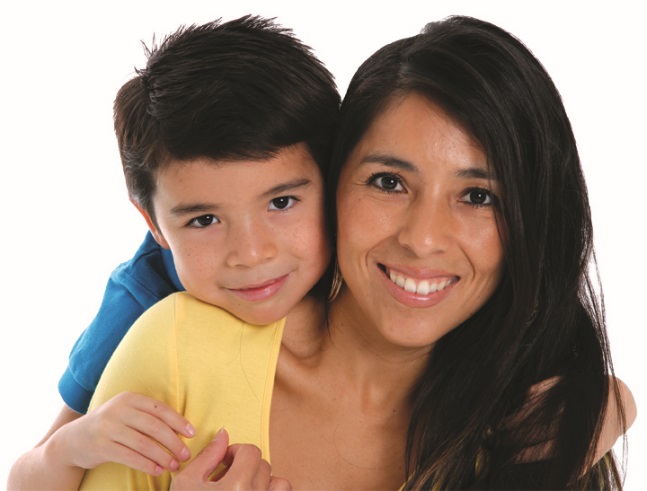 Dwight Fine
28
Remote Identity Proofing (RIDP)
Individuals applying online, or creating an online account, after October 27, 2014, are subject to the RIDP process through the MEDES Citizen Portal.

Individuals applying online must answer a series of questions which only that individual would know.

If the applicant/participant fails the RIDP process, he/she will receive the following message: 
“We were unable to verify your identity at this time.  You will be asked identify questions the next time you log into your MyDSS account.  You may also visit your local FSD Resource Center to complete the process.  Please click “Next” to continue with your application for Health Benefits.”
Dwight Fine
29
Remote Identity Proofing (RIDP)
Failing the RIDP process does not prevent someone from completing their MEDES application.  However, they will not be allowed to sign on to their account until the RIDP process is completed.

If the applicant/participant tries to sign into their account, the following screen message appears:
“Authentication Failed.  The values you have entered are incorrect.  You failed authentication. Please call (855) 373-9994 for support.”
Dwight Fine
30
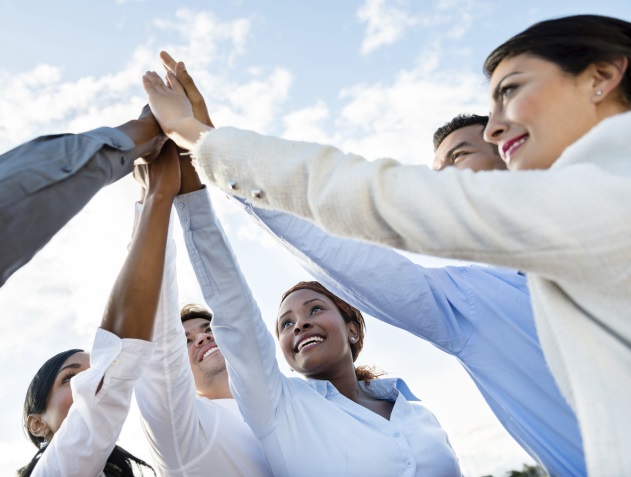 Speed the Processing of Applications
File electronic applications or phone applications.
Queue.
It is NOT always necessary to file a MEDES application!
Dwight Fine
31
How You can help us!
It has been over a year since we launched our partnership. 

We have more than 125 active partners, and count you as one of our valued partners.

We hope it is easy for you to access key information needed as a user of our system.

We want to encourage the filing of Electronic Applications.

We are excited about your outreach efforts.
Dwight Fine
32
Speed of Processing MAGI Applications
The following table shows success in reducing processing times and the queue of pending applications.  
We feel the normal monthly queue of pending MAGI applications will remain around 5,000 per month given the number of applications that require supporting documentation.  

A positive impact of the enhanced performance of our system.
Dwight Fine
33
Cumulative Queue (No FFM)
Dwight Fine
34
What percent of applications are filed electronically?
Electronic Applications.  In July, two-thirds of all applications were submitted either online or by phone.  Due to your support, FSD’s initial goal of growing the number of applications submitted electronically is being progressively achieved.  

For the month of July:

42% of applications submitted were created online at www.mydss.mo.gov

24% of total applications were submitted by phone.  
Phone applications are becoming increasingly popular in rural areas where people have limited access to the internet.
Dwight Fine
35
Is it always necessary to file a MEDES application?
Not always.
To speed the processing of applications, FSD is identifying processes to eliminate the need to submit duplicate applications.  

If a woman is already a part of an active case in MEDES, she may have pregnancy added to that active case by submitting an Add a Pregnancy form. 

If the pregnant woman is NOT a part of an active MEDES case, it is important for her to complete a Medicaid application. In this case, the woman will complete two different applications – one for TEMP MPW coverage and one for Medicaid coverage.

Submit Add a Pregnancy forms by fax or email.  Fax 573-751-0282 or Email fsd.medes@dss.mo.gov
Dwight Fine
36
Dwight Fine
37
Dwight Fine
38
Partnership Contact Information
At this time, Dwight Fine is working with FSD’s partners.  He will answer your questions and respond to your concerns.  

He may be contacted at 573-526-3288, or by email at FSD.MEDESUSERS@dss.mo.gov.  

If you have problems navigating our system, or complaints about the way we process the information you submit, please let Dwight know as soon as possible.  He will raise your concerns with appropriate staff.
Dwight Fine
39
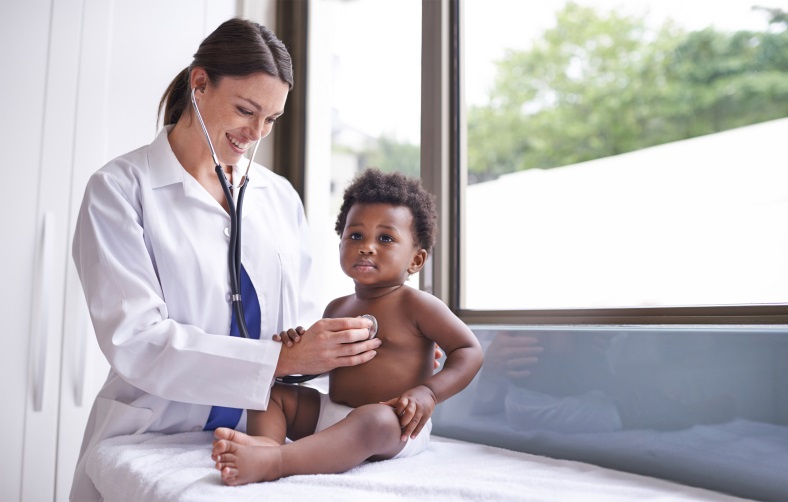 Useful Information:
How are MAGI Applications Submitted
Call 855-373-9994 to Apply over the Phone
Call 855-373-4636 to check Status of your Application
Common ME Codes
Countable Income
Non-Countable Income
Allowable Deductions
Dwight Fine
40
How are MAGI applications submitted?
Online, Go to www.mydss.mo.gov 

Over the phone, Call 1-855-373-9994

United States Postal Service, Use the following mailing address for MAGI applications:  
PO Box 1194, Lebanon, MO 65536

Drop off paper applications at any FSD office or Resource Center.  To find a location near you, Go to http://dss.mo.gov/dss_map/
Dwight Fine
41
What services can you expect by calling 855-373-9994?
This number is for individuals applying by phone for MO HealthNet for Kids, Families, Pregnant Women, and Uninsured Women's Health Services (UWHS) or seeking technical assistance for issues related to the online application process.
Dwight Fine
42
What services can you expect by calling 855-373-4636?
This number is for individuals seeking
specific case information
general program information 
status of their application/case

Or, you may contact a local FSD office or Resource Center. Following this link to locate the nearest office: http://dss.mo.gov/dss_map/
Dwight Fine
43
Countable Income Includes:
Countable income includes:
Taxable Wages/Salary (before taxes are taken out)
Pretax contributions to dependent care accounts, health insurance premiums, flexible spending accounts, retirement accounts and commuter expenses are NOT included as income.
Self-Employment - Profit once expenses are paid
Social Security Benefits
Unemployment Benefits
Alimony Received
Most Retirement Benefits
Interest - Including tax-exempt interest
Net Capital Gains
Most Investment income
Rental or royalty income
Other taxable income
Lump sum is only counted in the month received
Income of child under 19 who is required to file taxes, as his/her income equals or exceeds the federal tax filing threshold

NOTE:  Refer to “Helpful Items Checklist” on slide #8.
Dwight Fine
44
Non-Countable Income Includes:
Non-Countable income includes:
Temporary Assistance and other government cash assistance
Supplemental Security Income (SSI)
Child Support Received
Veteran’s Benefits
Workers Compensation Payments
Proceeds from life insurance, accident insurance, or health insurance
Federal tax credits
Scholarships, awards, or fellowship grants used for education, but not living expenses
American Indian/Alaskan Native income derived from distribution, payments, ownership interests, and real property usage rights
Income of a child under age 19 who is not required to file taxes, as his/her income is less than the federal tax filing threshold

NOTE:  Refer to “Helpful Items Checklist” on slide #8.
Dwight Fine
45
Allowable Deductions Include:
Allowable Deductions Include:
Educator expenses 
Certain business expenses of reservists, performing artists, and fee-basis government officials 
Health Savings Account deductions 
Moving Expenses 
Deductible part of self-employment tax 
Self-employed SEP, SIMPLE, and qualified plans 
Self-employed health insurance deduction 
Penalty on early withdrawal of savings 
Alimony paid 
IRA deduction 
Student loan interest deduction 
Tuition and fees 
Domestic production activities deduction

NOTE:  Refer to “Helpful Items Checklist” on slide #8.
Dwight Fine
46
Dwight Fine
47